Hall C Software Development
From the perspective of a user
Outline
Version management with Git
Overview of git in practice
Examples of pushing/pulling updates
Issue tracking

Development of a new build system – SCons
Overview of SCons
Current status of build/configure system
Git
Free and open source distributed version control system

Created by the Linux development community (primarily for version control of the Linux kernel), with a focus on:
Speed
Simple design
Strong support for non-linear development (1000’s of branches)
Fully distributed
Able to handle large projects efficiently
Git Philosophy
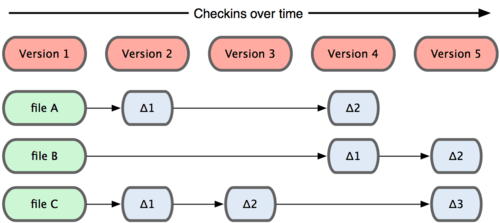 CVS, Subversion, etc.
Based on “changes” to files
Difficult to “back out” once changes are committed


Git
Based on “snapshots” of filesystems
Trivial to back out changes
This is hugely important for large parallel development, as well as for newbie users!
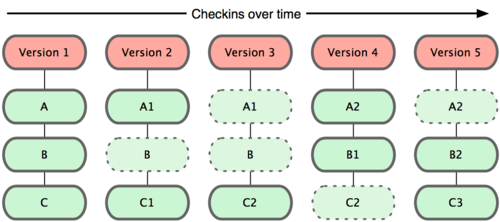 Github.com
Online project hosting using git

Developers use their own account on github.com to create “forks” of JeffersonLab repositories

Changes are committed to a developer’s forked repository, and at some point may be merged with the main JeffersonLab repository, via a pull request.

The “gatekeeper” for the Jefferson Lab repository governs this process.
Current JLab Git Projects
Hall A C++ Analyzer
Hall C C++ Analyzer
Hall C Fortran engine
Hall C Replay x 2 (for comparisons)
Hall C Geant simulation of Compton Polarimeter
SIMC (Monte Carlo for Halls A and C)
MC_SHMS_SINGLE
TreeSearch (Hall A TreeSearch track reconstruction
Development under Git
Easy to install and update code on JLab systems as well as on local (Mac and Linux) machines

git clone git@github.com:brash99/analyzer.git
git branch –a

Master
remotes/origin/HEAD -> origin/master
remotes/origin/Release-070
remotes/origin/Release-100
remotes/origin/Release-110
remotes/origin/Release-120
remotes/origin/Release-130
remotes/origin/Release-140
remotes/origin/Release-150
remotes/origin/master
remotes/origin/scons_final_change
remotes/origin/scons_link_develop
remotes/origin/scons_link_develop_150

git pull origin <branch-name>
Example Network Graph
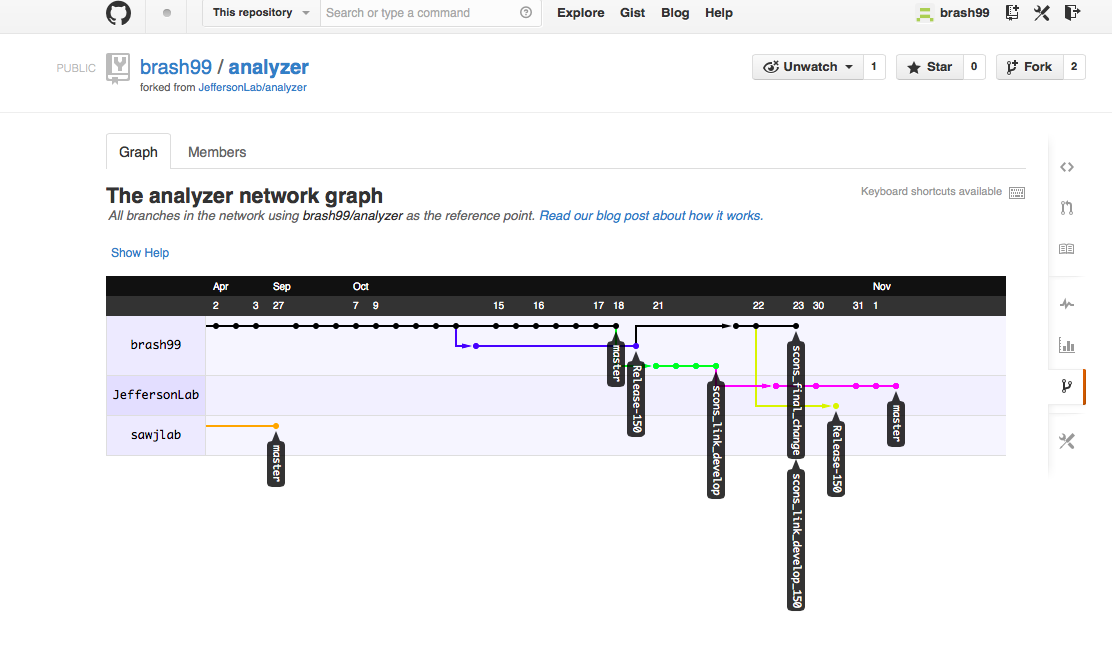 $ git checkout –b scons_final_change
(make changes)
$ git commit –a
$ git push origin scons_final_change
Analyzer Network
Pull Requests
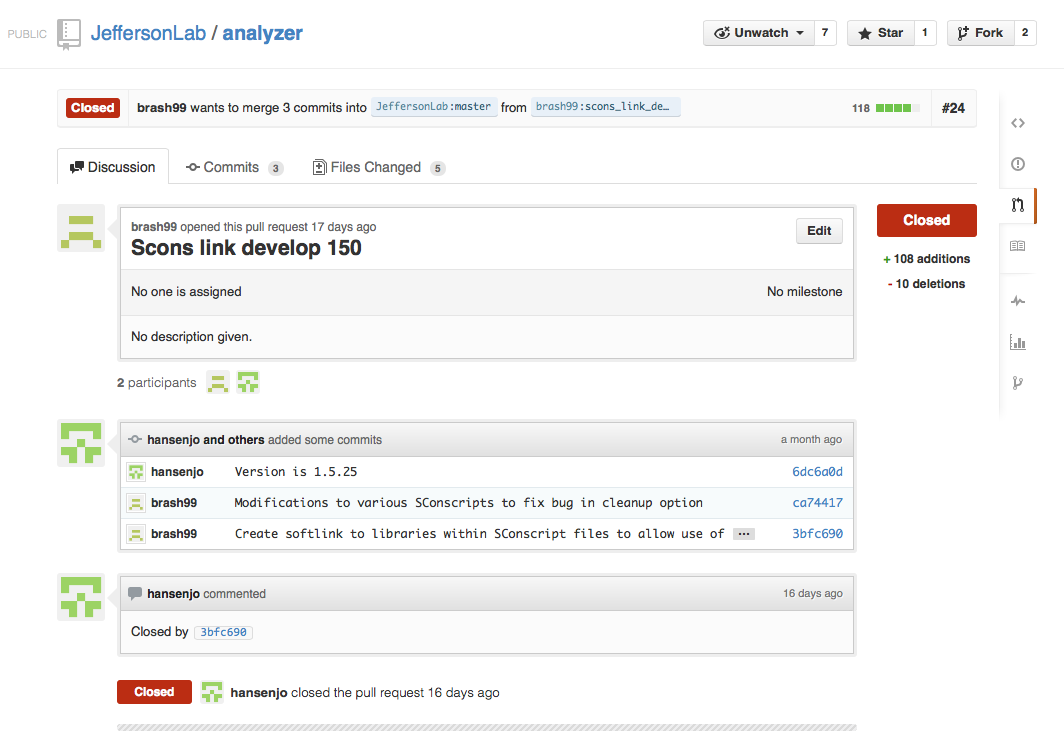 Users/developers who are “watching” development of the JeffersonLab/analyzer repository are notified by email of pull requests.

Typically, other developers, as well as the gatekeeper, can make comments on the proposed pull request prior to it being accepted (or rejected).
Details of Pull Request
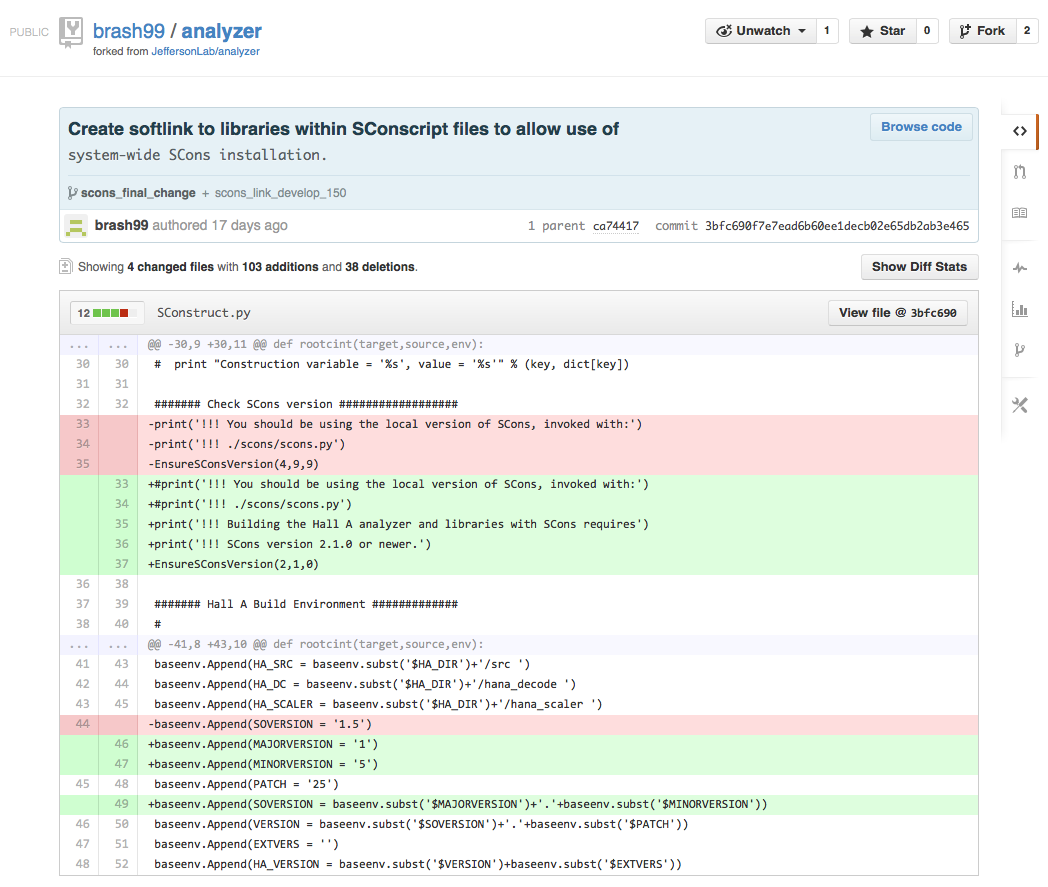 Keeping forks up-to-date
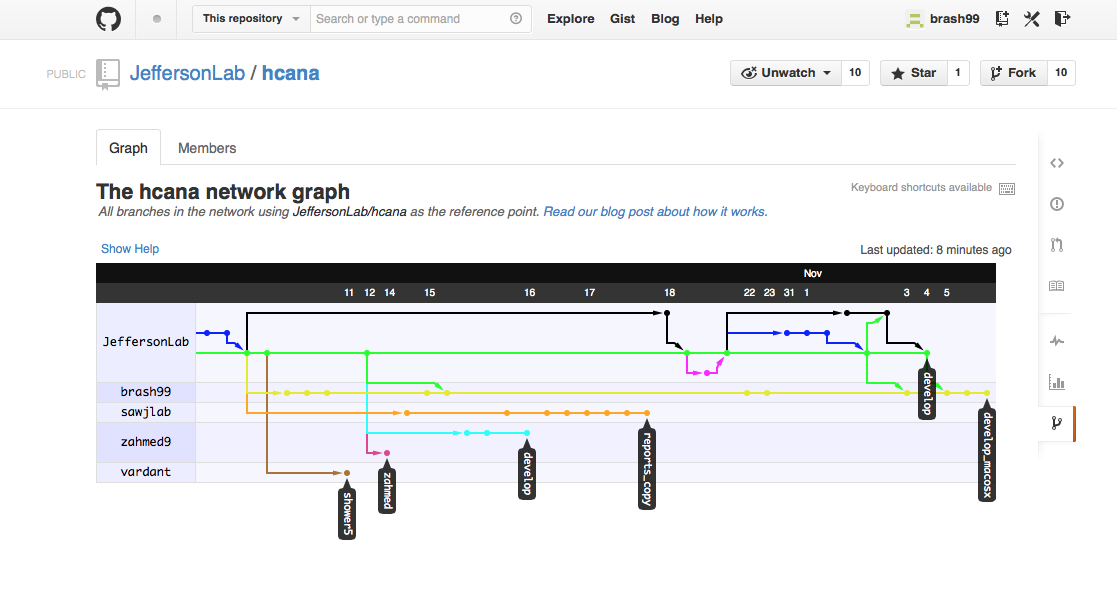 $ git remote add upstream git@github.com:JeffersonLab/hcana.git
$ git fetch upstream
$ git merge upstream/develop
Issue Tracking in Git
X
Issues to be solved can be created at any time, and assigned to a particular developer
When pull requests are made, can be associated with one or more issues, and issue can be closed (if appropriate)
A new build system - SCons
Traditionally, Hall A/C software has been built with “make”
Platform/system/compiler dependent configuration handled within Makefiles (coupled with #ifdef statements within the code itself)
Dependency checking not included by default, and is based on timestamp.
Having an “autoconf”-like configuration is desirable, but GNU Autoconf is highly complex
Makefiles are platform-dependent, and incredibly cryptic – basically unreadable to non-experts – making changes and updates difficult
Libtool (management of libraries) not available for all platforms

Is there something better out there?
A new build system - SCons
SCons is an open-source software construction tool

Written entirely in Python – power of a real programming language in configuration and build scripts … plus, our students know and love Python!

Scripts are much more readable than Makefiles

Integrated functionality similar to Autoconf

Built-in support for C/C++, and easily extensible for other builders (ROOTCINT)

Built-in dependency-checking – based on MD5 signatures, and not timestamps – important for git.

Designed from the ground up for cross-platform builds

Currently used by the JLab DAQ group for EVIO
Major Projects using SCons
ASCEND - A system modeling package for engineering

Cantera – A toolkit for chemical kinetics and thermodynamics

CLAM – A framework to develop sophisticated audio analysis

FreeNOS – A microkernel operating system written in C++

IntensityEngine – A platform for 3D games and virtual worlds

Lumiera – A professional video editor

Madagascar – Geophysical data processing

Nsound – C++ audio synthesis framework

openEHR – Electronic Health Record standard

V8 – Google’s open source Javascript engine

YafaRay – An open source raytracing engine
SCons – Current status
Build and configuration scripts have been written, tested, and committed for both PODD and HCANA

Configuration checks for:
ROOT installation
gcc/g++ compiler installation and functionality
Platform-dependent compiler/linking flags (64/32 bit, Linux/MacOSX)

Currently, we are maintaining the traditional Make system and SCons in parallel (for both PODD and HCANA)